Material till dig
Vilket material behöver du/ni? – Kontakta SmT
Boka 8 november – beredskap inför vecka 47 bl.a . Mer info Tobaksfakta 
Sjuksköterskor  mot Tobaks hemsida
Nikotinfilm (Nikotinfilmen att sprida i väntrum, skolor, sociala medier osvGår att få sin logga på – för en kostnad för 3000 kr                                                          finns på engelska, spanska och                                                             arabiska
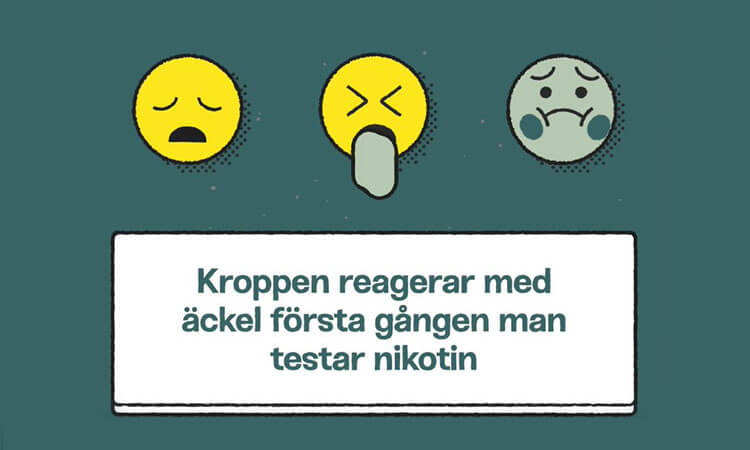 About the flashmob and Nino & Julia
Nino & Julia are a dansduo that became famous by participating in Sweden’s You got Talent in 2019. You find them on TikTok where they inspire young people. They have produced a coreograpy and put it on there TiKtokchannel to encourage children to participate on the 31 of may, or do the dance on TikTok and post it with hashtags: #nicotinefreefuture #helpchildrensayno Here is the choreograpy: https://www.youtube.com/shorts/vmk959mGjlA 
If you want it as a file - email info@tobaksfakta.se and we will send it to you.
Nino&Julia in You got talent: https://www.youtube.com/watch?v=vDLU5DSCNnY A